ГАОУ ДПО «Тувинский институт развития образования и повышения квалификации»
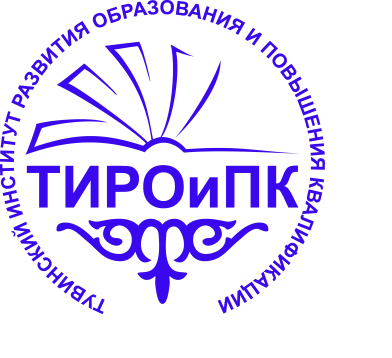 Индивидуальный  образовательный маршрут
Центр управления проектами и
 программами
ГАОУ ДПО «Тувинский институт развития образования и повышения квалификации»
Индивидуальный образовательный маршрут — это индивидуальная программа, рассчитанная на конкретного школьника и преследующая конкретные цели, которые необходимо реализовать в указанные срок.

ИОМ — это путь или способ реализации личностного потенциала ребенка, развитие его способностей по индивидуальному плану (маршруту).
Индивидуальные особенности обучающегося:
образовательная база (знания, которыми ученик владеет);
психическое и физическое состояние ученика;
личностные качества, особенности характера ребенка (умение работать в команде и индивидуально, вид памяти, социальная активность, мотивиронность и т.д.) возраст; 
социальный аспект (пожелания родителей).
Для чего нужны индивидуальные маршруты?
Практика внедрения ИОМ предусмотрена ФГОС.
И первоочередная задача таких маршрутов — профильная направленность.
Каждый ученик может составить индивидуальный план обучения.
Обязательными являются 6 предметов: русский язык и литература, математика, иностранный язык, история, ОБЖ и физкультура.
Предлагаются 5 направлений: естественнонаучное, технологическое, гуманитарное, социально-экономическое, универсальное.
Какие виды маршрутов уже известны и успешно применяются в педагогической практике?
для отстающих учеников; 
помочь в обучении детям с ослабленным здоровьем;
 для слабоуспевающих; 
для одаренных учащихся с индивидуальными особенностями характера; 
для детей, опережающих развитие.
Примерный алгоритм введения ИОМ
1. Информационный этап 
Учитель организует беседу с детьми и родителями, в ходе которой объясняет суть, цели и возможности индивидуальных маршрутов. На данном этапе ученик фиксирует, что он должен знать и уметь к концу прохождения маршрута.
2. Диагностика и выбор методов Учитель (совместно с психологом и классным руководителем) проводит ряд тестов с целью определить личностные качества каждого ученика. То есть, на данном этапе фиксируется, что ученик может и хочет узнать в рамках данного предмета и что ему может помочь/помешать в этом.
3. Определение целей и задач ИОМ

4. Составление ИОМ. Теперь важен вопрос: "Как я буду двигаться к выполнению цели?". В маршруте указываются цели, которые нужно достичь, способы реализации, источники получения знаний, сроки для каждой задачи в отдельности, способ контроля и итоговые результаты.

5. Итоговый этап. После завершения прохождения учеником ИОМ обязательно проводится итоговая аттестация. Здесь важно не только оценить знания ребенка и уровень его умений и навыков, но и определить, насколько успешным было прохождение ИОМ, уложился ли он в срок, с какими трудностями ребенок столкнулся, что ему необходимо доработать.
Индивидуальные образовательные маршруты — примеры и образцы
Индивидуальный образовательный маршрут ученика младших классов 
      Цель: устранение пробелов по теме "Имя существительное".
Подпись родителей:
 Подпись учителя:
2. Пример индивидуального образовательного маршрута одарённого ребенка ИОМ ученика 5 класса (ФИО).   Цель: развитие творческих и аналитических способностей Такой маршрут удобнее составлять на четверть, полугодие, год. В процессе реализации можно вносить корректировки.
Обеспечение в школе реализации индивидуально-образовательных маршрутов учащихся – это попытка увидеть учебный процесс с позиции ученика.
Мы ничему не можем научить человека. Мы можем только помочь ему открыть это в себе. 
   Галилео Галилей
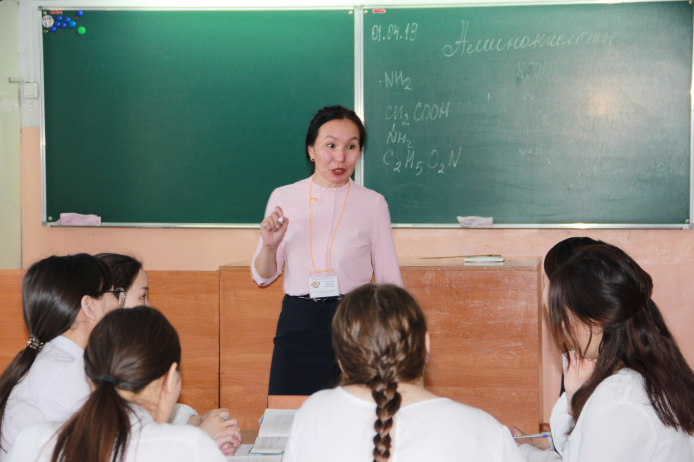 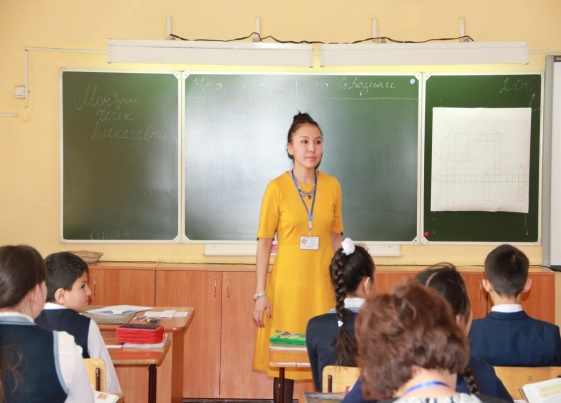 БЛАГОДАРИМ ЗА ВНИМАНИЕ!
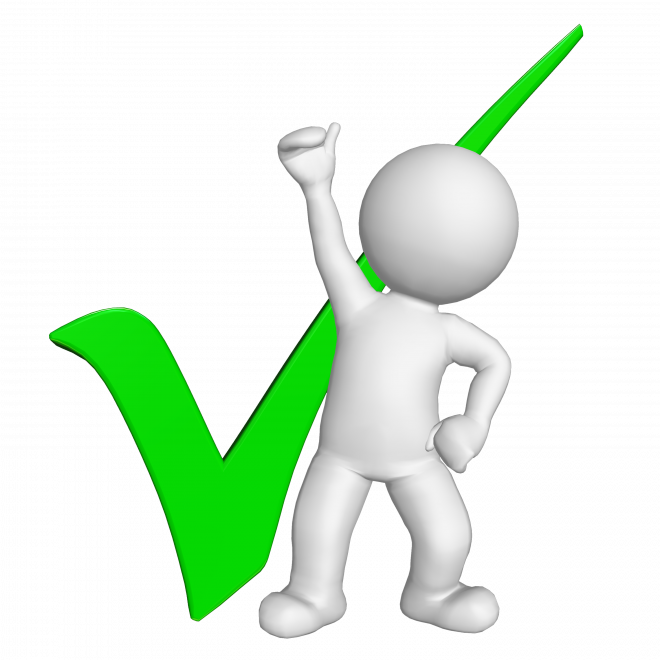 Региональный координатор проекта: Тувинский институт развития образования и повышения квалификации
Адрес:г.Кызыл,ул.Чургуй-оола,д.1Контактный телефон: (39422)20675,23547Электронная почта: ipk-tuva@yandex.ruСайт: ipktuva.ru